LO: To infer and deduce meaning from the extract from the novel Warhorse.ST: I can make an initial response and begin to build on my response with relevant information.
Success criteria:
Carefully read the extract handout.
 Highlight words that describe the character’s thoughts and feelings.
Use the template to record your findings.
Write a response to the question.
Proof read and check for SPAG
Starter: Can you work out these anagrams?
eaingrd
bewneet
eht
senil
rstecarahc
Can you describe in 10 words what is happening in this clip of War Horse.
https://www.youtube.com/watch?v=6a2gTkw7ujU
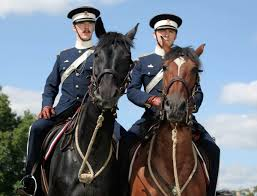 Task: Look at the handout. This novel extract is the same part that you have just watched.What are Joey and Topthorn’s thoughts and feelings? What are Captain Nicholls and Captain Jamie Stewart’s thoughts and feelings?
Highlight words and phrases that support your answer.
As we waited for the bugle calls the air was electric with anticipation. It passed between every horse and his rider, between horse and horse, between trooper and trooper. I felt inside me a surge of such excitement that I found difficult to contain myself. Captain Nicholls was leading his troop and alongside him rode his friend Captain Jamie Stewart on a horse I had never seen before. He was a tall, shining black stallion. As we walked forward I glanced up at him and caught his eye. He seemed to acknowledge it briefly. The walk moved into a trot and then into a canter. I heard the bugles blow and caught sight of his sabre pointing over my right ear. Captain Nicholls leant forward in the saddle and urged me into a gallop. The thunder and the dust and the roar of the men’s voices in my ears took a hold of me and held me at a pitch of exhilaration I had never before experienced. I flew over the ground way out ahead of the rest of them except one. The only horse to stay with me was the shining black stallion. Although nothing was said between Captain Nicholls and Captain Stewart, I felt it was suddenly important that I should not allow this horse to get ahead of me. One look told me that he felt the same, for there was a grim determination in his eyes and his brow was furrowed with concentration. When we overran the ‘enemy’ position it was all our riders could do to bring us to a halt, and finally we stood nose to nose, blowing and panting with both captains breathless with exertion.
‘You see, Jamie, I told you so,’ said Captain Nicholls, and there was such pride in his voice as he spoke. ‘This is the horse I was telling you about – found in deepest Devon – and if we had gone on much longer your Topthorn would have been struggling to stay with him. You can’t deny it.’
Topthorn and I looked warily at each other at first. He was half a hand or more higher than me, a huge sleek horse that held his head with majestic dignity. He was the first horse I had ever come across that I felt could challenge me for strength, but there was also a kindness in his eye that held no threat for me.
‘My Topthorn is the finest mount in this regiment, or any other,’ said Captain Jamie Stewart. ‘Joey might be faster, and all right I’ll grant he looks as good as any horse I’ve ever seen pulling a milk float, but there’s no one to match my Topthorn for stamina – why he could have gone on for ever and ever. He’s an eight horse-power horse, and that’s a fact.’
Thoughts & Feelings:
Joey & Topthorn
Captain Nicholls & Captain Stewart
Put your findings in  4 PEA paragraphs.
P: Joey feels …
E:This is shown when….
A:This suggests…
ONE paragraph for each character!
Extension:
Extension: Write 5 questions that you would ask Captain Nicholls about his experience of war.